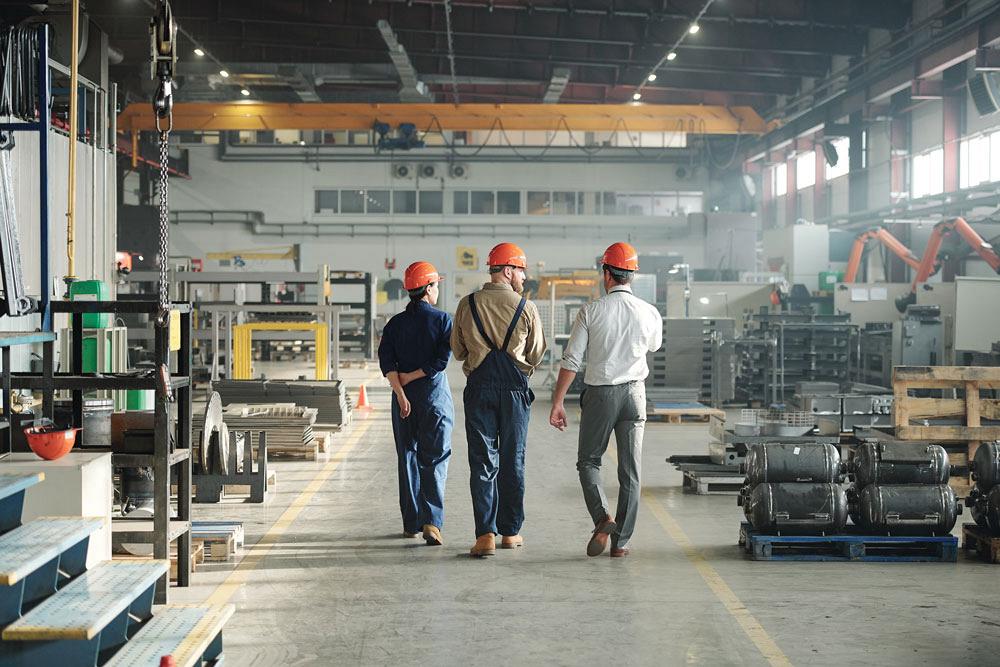 IV Konferencija 
BEZBEDNOST I ZDRAVLJE NA RADU SA ZDRAVSTVENO-MEDICINSKOG 
I TEHNIČKO-BEZBEDNOSNOG ASPEKTA, EKOLOGIJE I ZAŠTITE OD POŽARA 

6 - 10. mart 2023, Hotel Kraljevi čardaci, Kopaonik
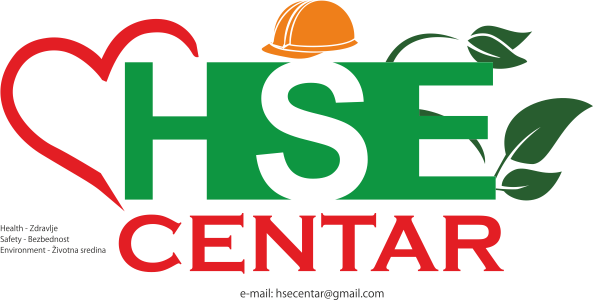 IV Konferencija 
BEZBEDNOST I ZDRAVLJE NA RADU SA ZDRAVSTVENO-MEDICINSKOG 
I TEHNIČKO-BEZBEDNOSNOG ASPEKTA, EKOLOGIJE I ZAŠTITE OD POŽARA 

6 - 10. mart 2023, Hotel Kraljevi čardaci, Kopaonik
Uvod
Text
Text
Text
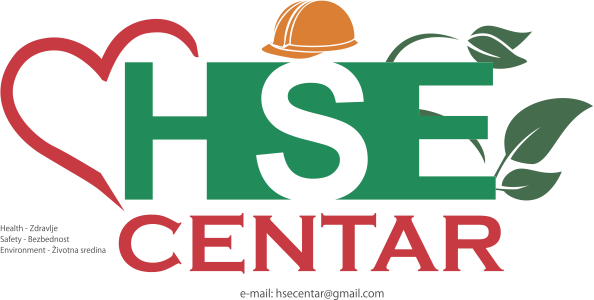 IV Konferencija 
BEZBEDNOST I ZDRAVLJE NA RADU SA ZDRAVSTVENO-MEDICINSKOG I TEHNIČKO-BEZBEDNOSNOG ASPEKTA, EKOLOGIJE I ZAŠTITE OD POŽARA 
6 - 10. mart 2023, Hotel Kraljevi čardaci, Kopaonik
IV Konferencija 
BEZBEDNOST I ZDRAVLJE NA RADU SA ZDRAVSTVENO-MEDICINSKOG 
I TEHNIČKO-BEZBEDNOSNOG ASPEKTA, EKOLOGIJE I ZAŠTITE OD POŽARA 

6 - 10. mart 2023, Hotel Kraljevi čardaci, Kopaonik
Podnaslov 1
Text
Text
Text
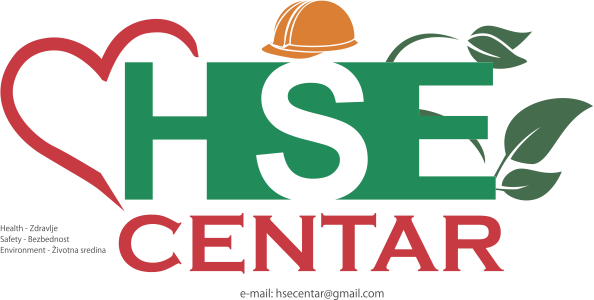 IV Konferencija 
BEZBEDNOST I ZDRAVLJE NA RADU SA ZDRAVSTVENO-MEDICINSKOG I TEHNIČKO-BEZBEDNOSNOG ASPEKTA, EKOLOGIJE I ZAŠTITE OD POŽARA 
6 - 10. mart 2023, Hotel Kraljevi čardaci, Kopaonik
IV Konferencija 
BEZBEDNOST I ZDRAVLJE NA RADU SA ZDRAVSTVENO-MEDICINSKOG 
I TEHNIČKO-BEZBEDNOSNOG ASPEKTA, EKOLOGIJE I ZAŠTITE OD POŽARA 

6 - 10. mart 2023, Hotel Kraljevi čardaci, Kopaonik
Podnaslov 2
Text
Text
Text
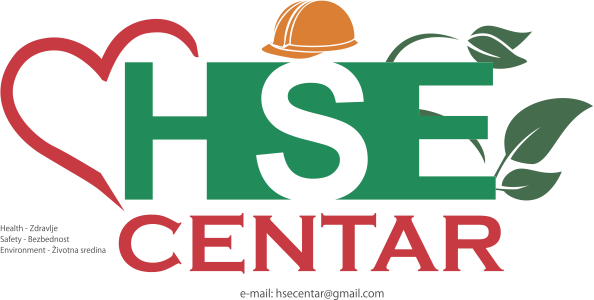 IV Konferencija 
BEZBEDNOST I ZDRAVLJE NA RADU SA ZDRAVSTVENO-MEDICINSKOG I TEHNIČKO-BEZBEDNOSNOG ASPEKTA, EKOLOGIJE I ZAŠTITE OD POŽARA 
6 - 10. mart 2023, Hotel Kraljevi čardaci, Kopaonik
IV Konferencija 
BEZBEDNOST I ZDRAVLJE NA RADU SA ZDRAVSTVENO-MEDICINSKOG 
I TEHNIČKO-BEZBEDNOSNOG ASPEKTA, EKOLOGIJE I ZAŠTITE OD POŽARA 

6 - 10. mart 2023, Hotel Kraljevi čardaci, Kopaonik
Zaključak
Text
Text
Text
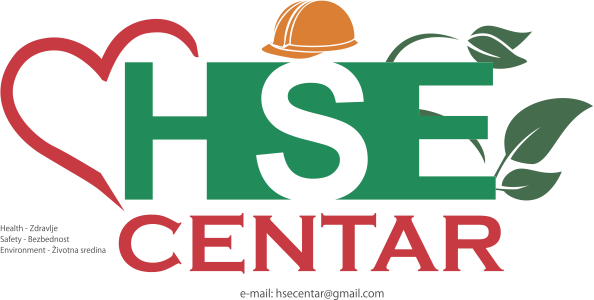 IV Konferencija 
BEZBEDNOST I ZDRAVLJE NA RADU SA ZDRAVSTVENO-MEDICINSKOG I TEHNIČKO-BEZBEDNOSNOG ASPEKTA, EKOLOGIJE I ZAŠTITE OD POŽARA 
6 - 10. mart 2023, Hotel Kraljevi čardaci, Kopaonik
IV Konferencija 
BEZBEDNOST I ZDRAVLJE NA RADU SA ZDRAVSTVENO-MEDICINSKOG I TEHNIČKO-BEZBEDNOSNOG ASPEKTA, EKOLOGIJE I ZAŠTITE OD POŽARA 
6 - 10. mart 2023, Hotel Kraljevi čardaci, Kopaonik
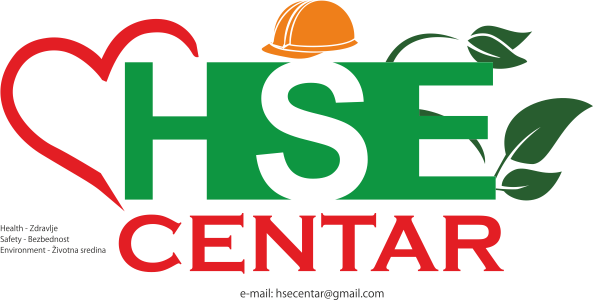